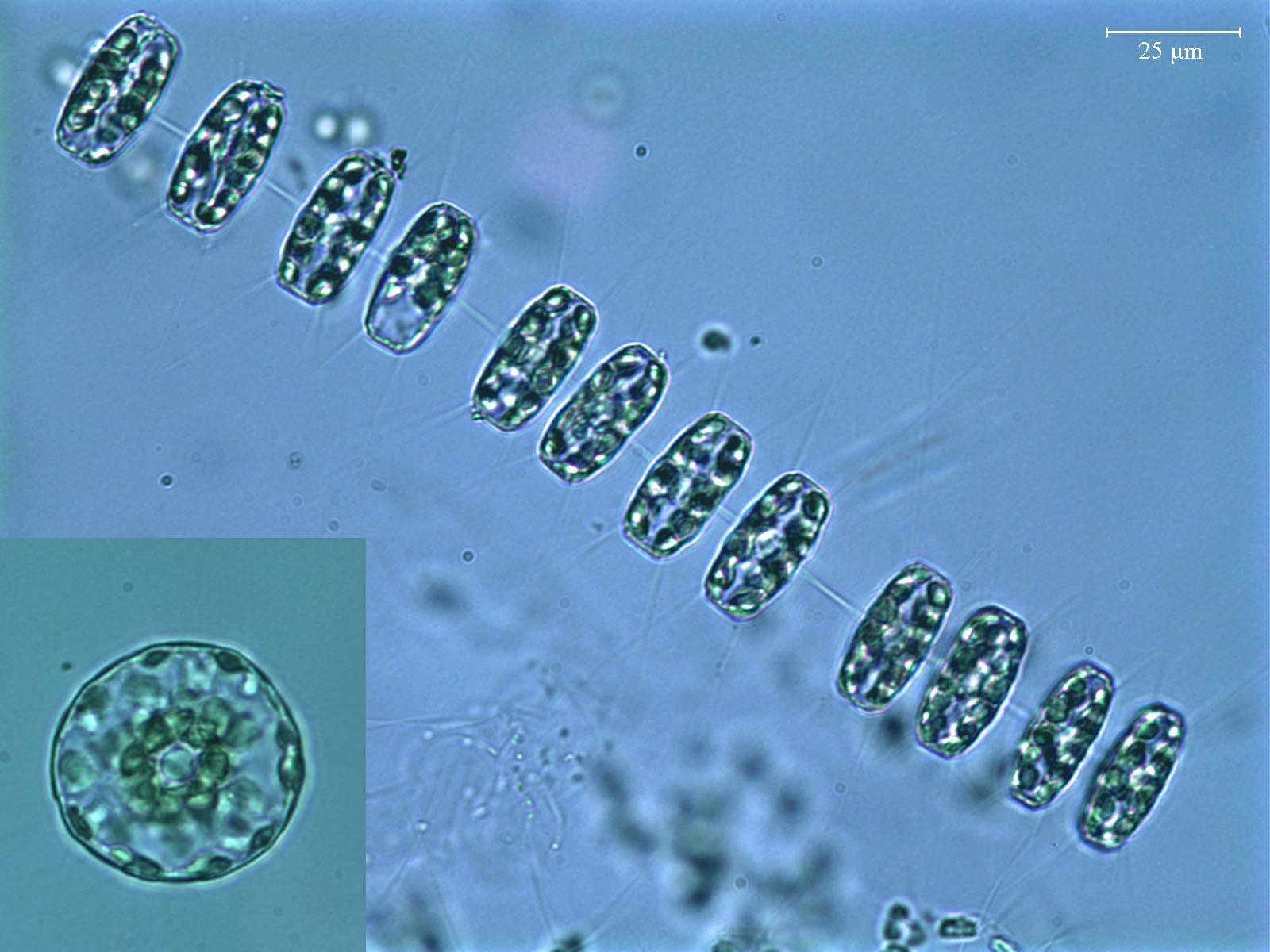 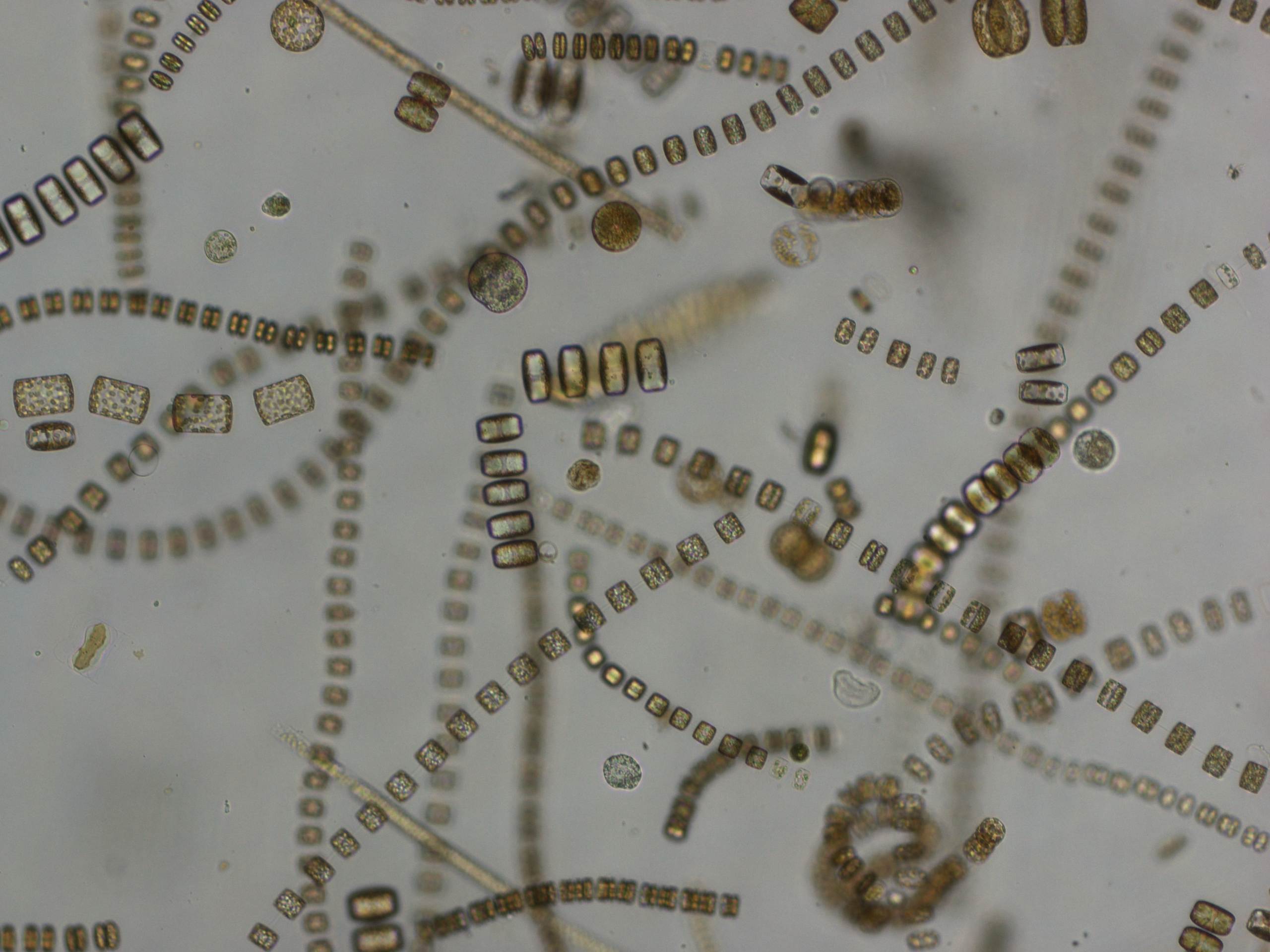 b
a
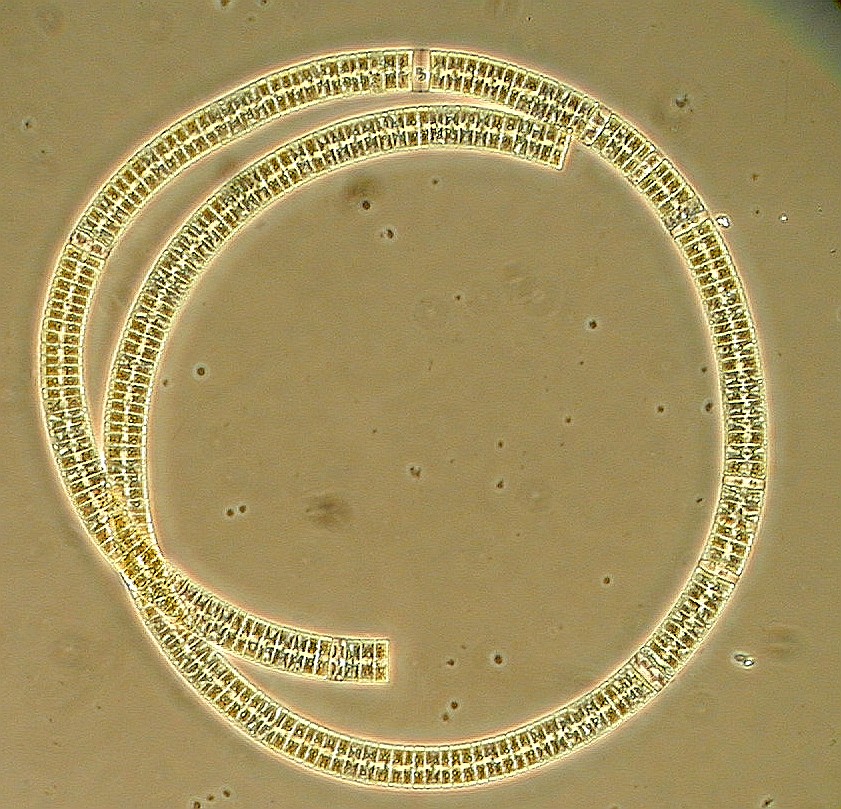 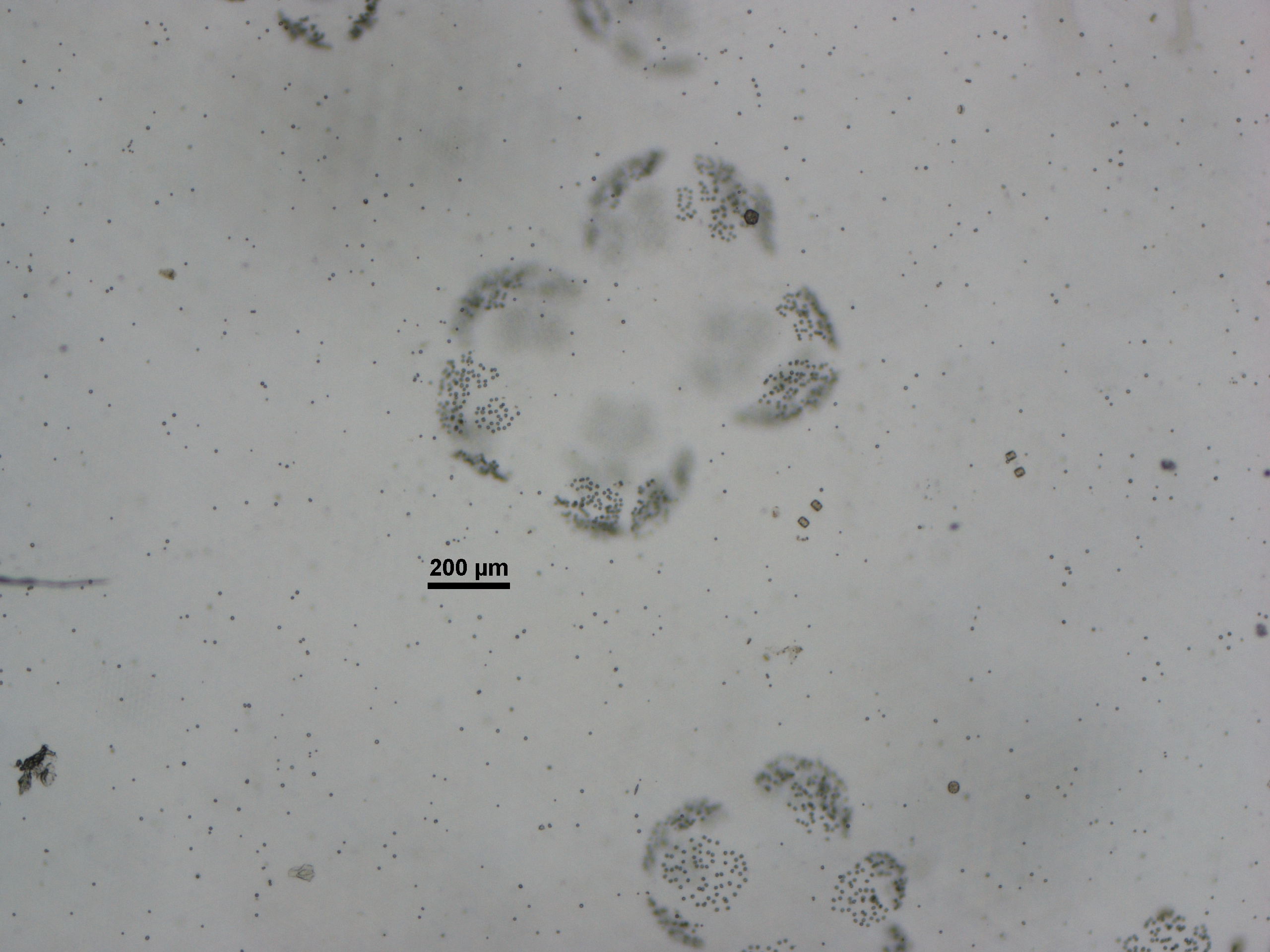 d
c
e
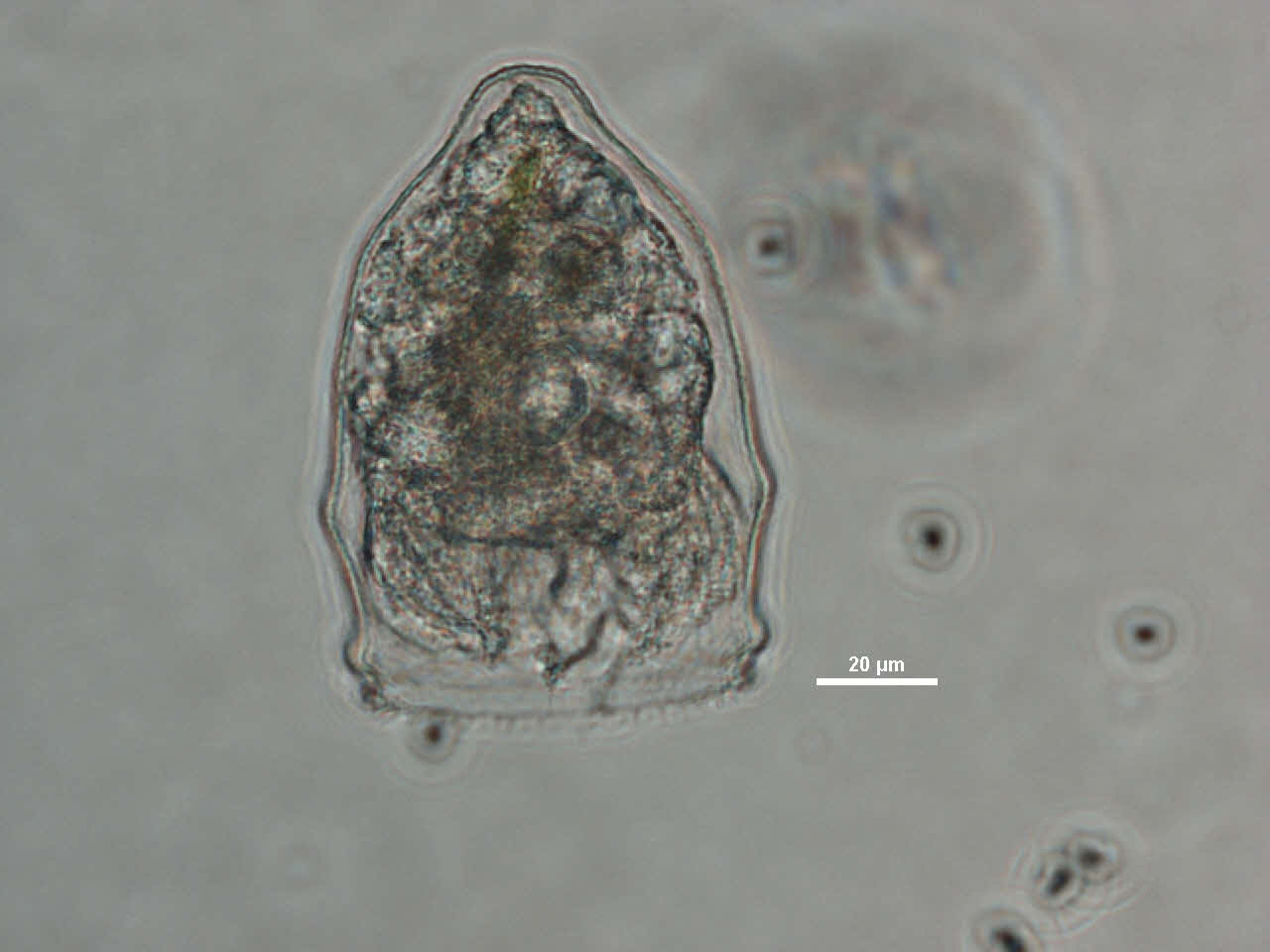 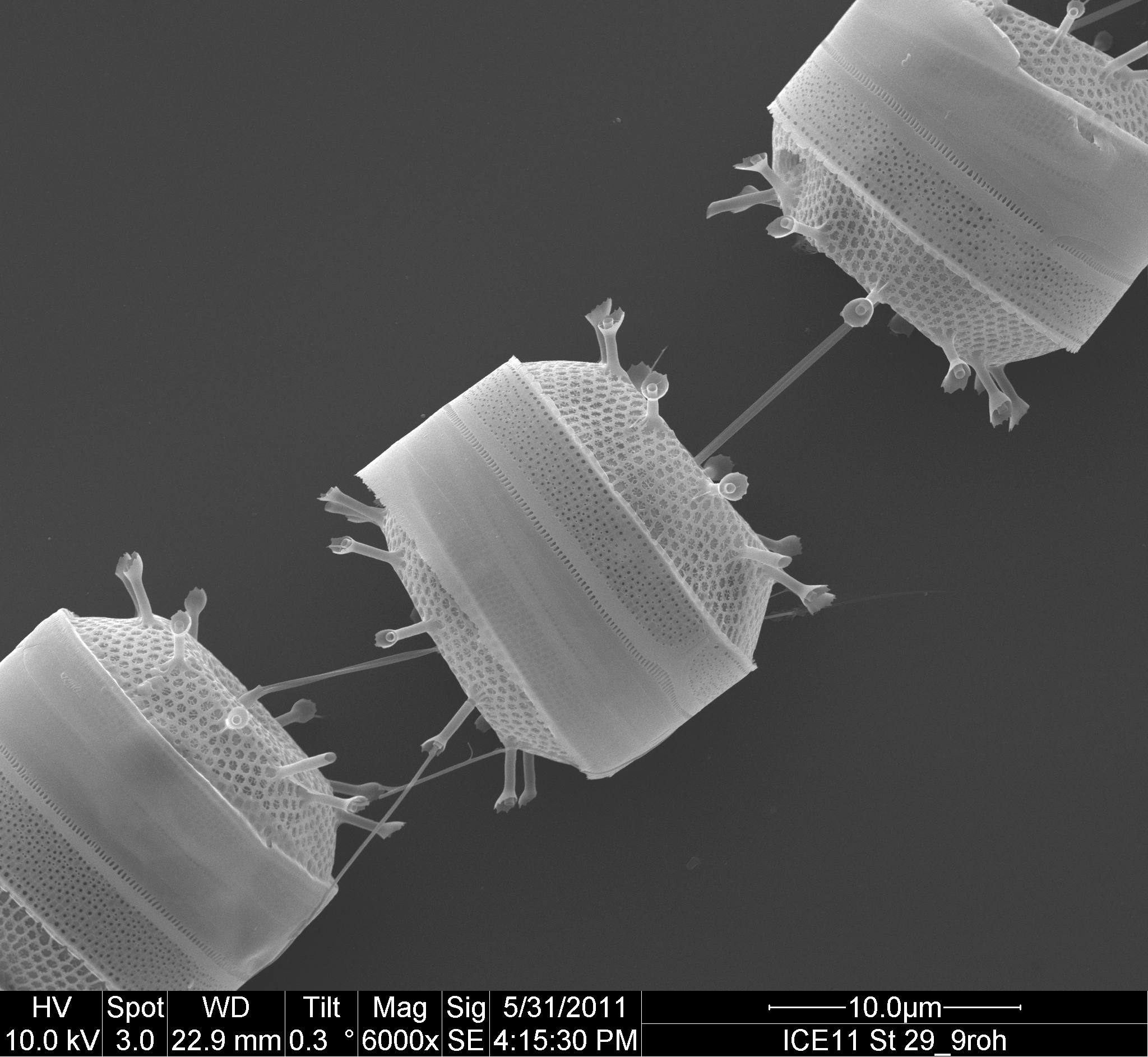 g
f
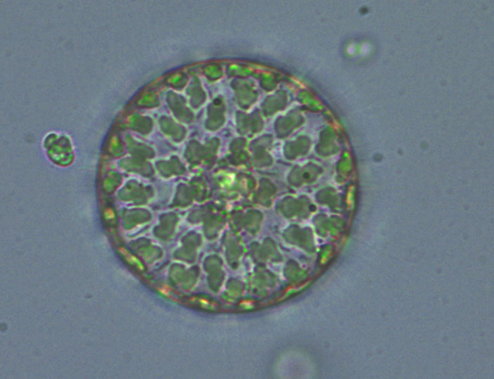 f